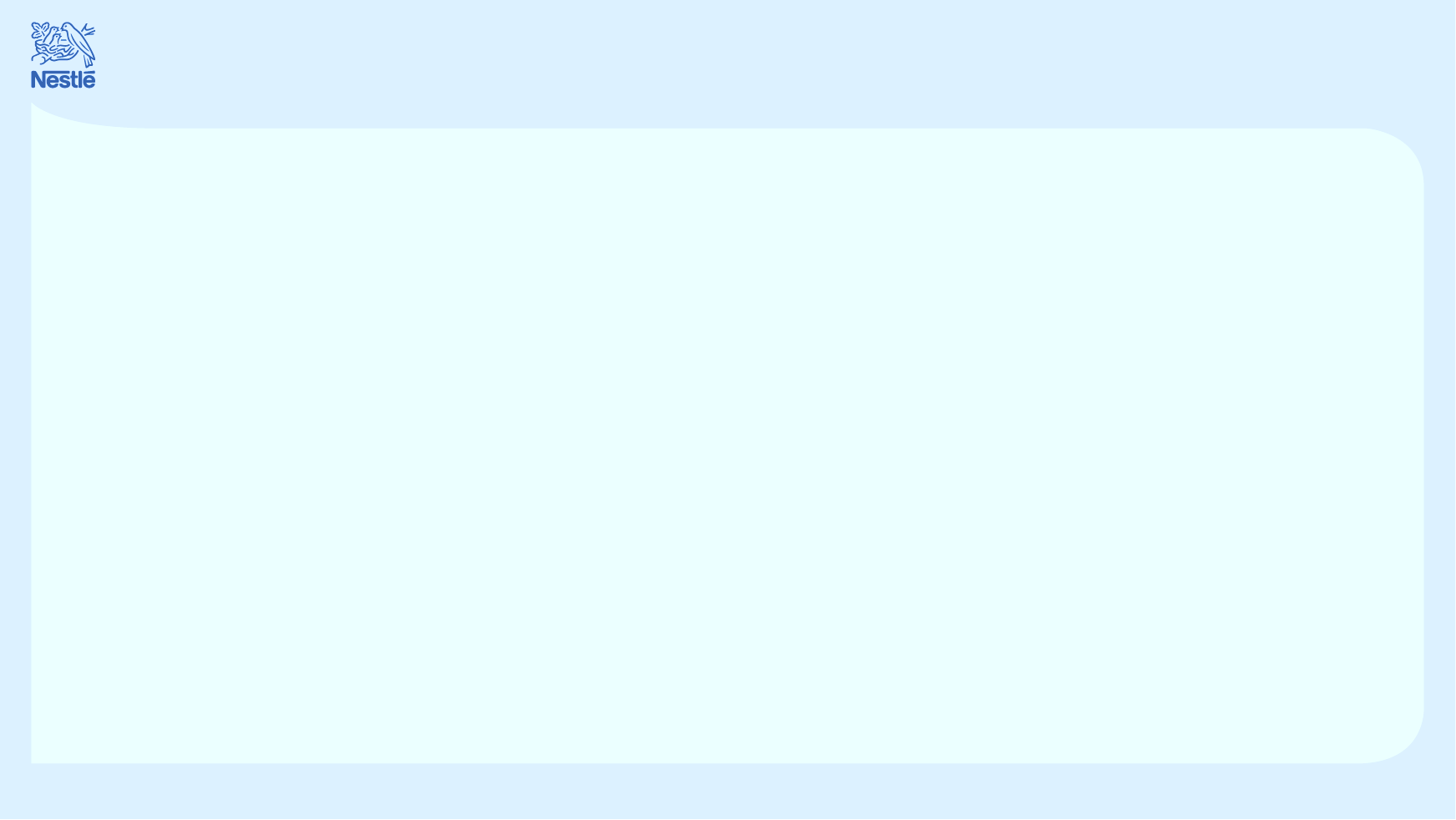 Nestlé’s journey for YOUth in Europe (2013-2019)
Dame Fiona Kendrick
1
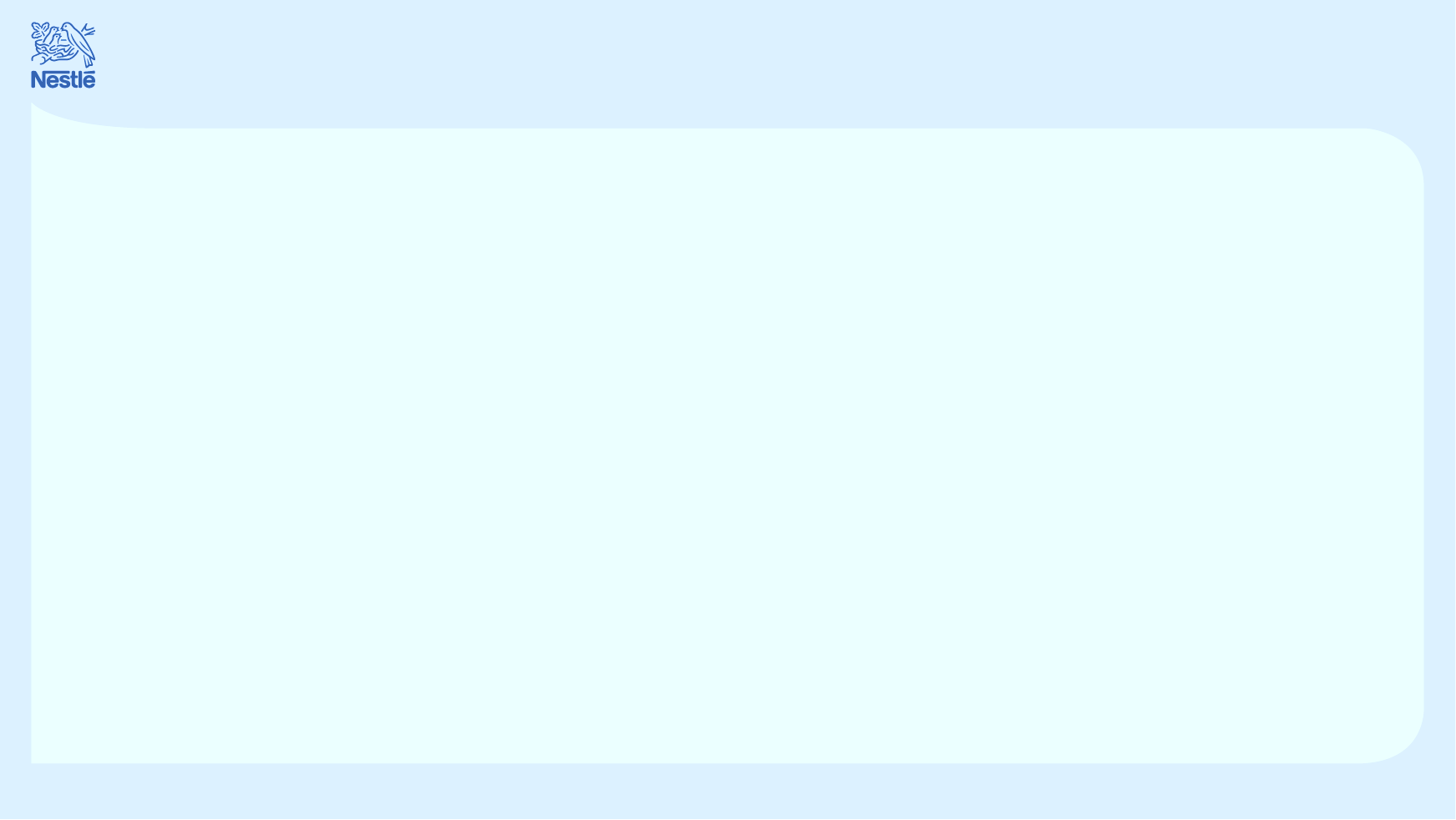 Nestlé’s journey for YOUth in Europe (2013-2019)
10,500 apprentices hired across Europe
1,100
apprenticeship schemes set up in 20 countries
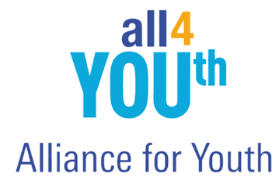 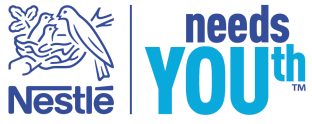 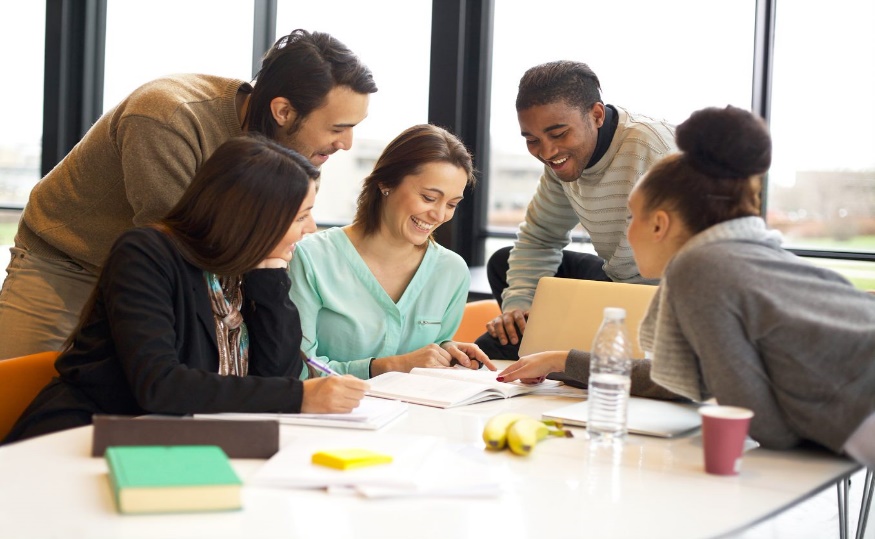 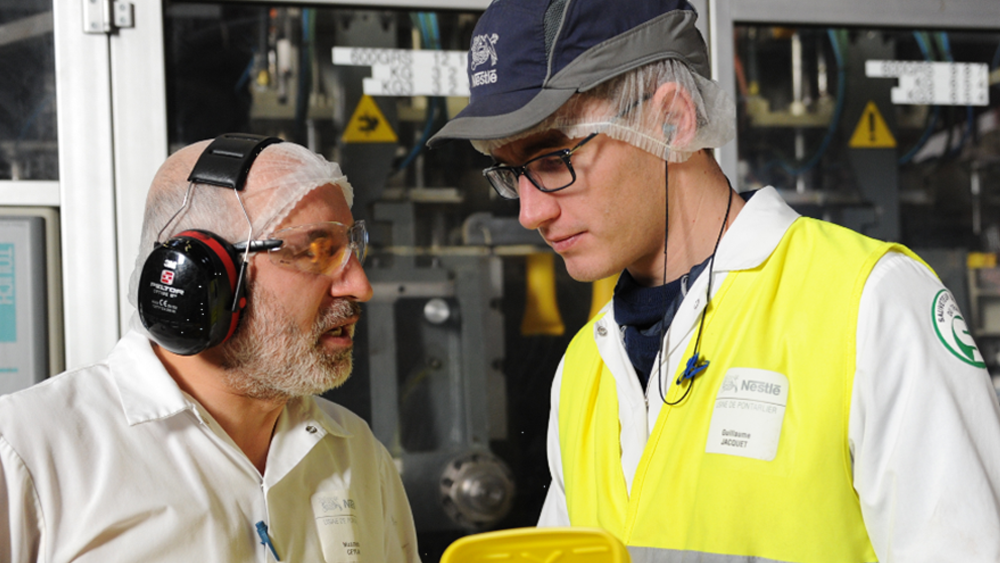 4,000 
readiness for  work activities organized
310,000 jobs and training opportunities offered
Proud member of the European Alliance for Apprenticeships
2